Recommandations Covid-19
au 27 Avril 2020
Mesures de Prévention
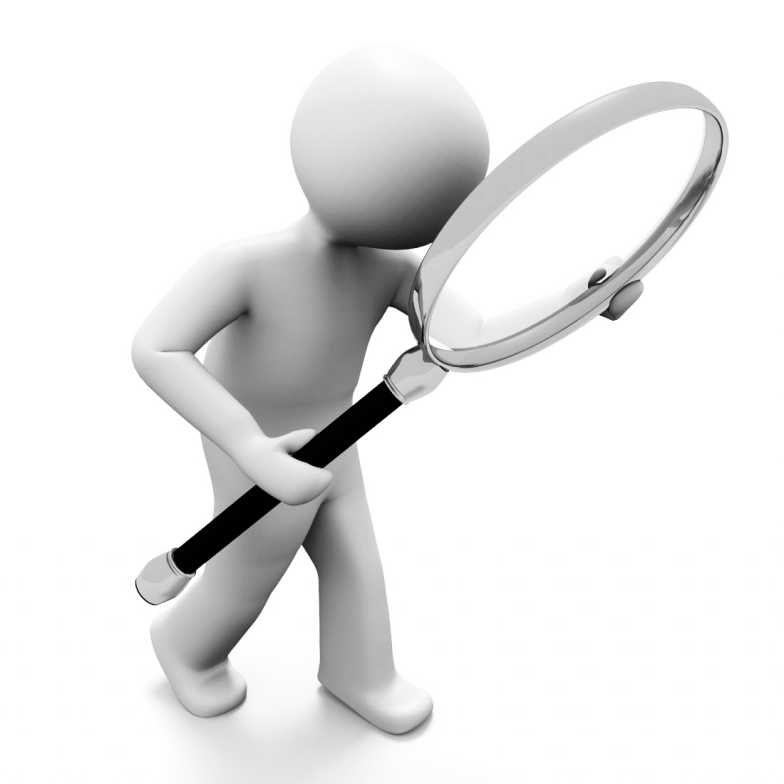 La Santé en toute Sécurité
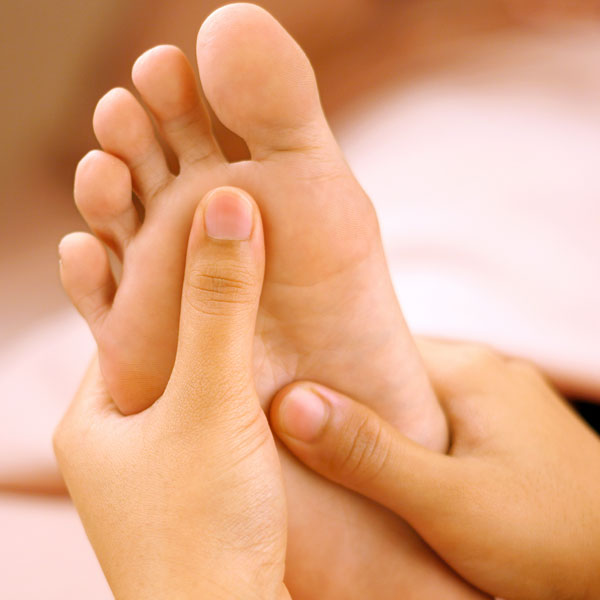 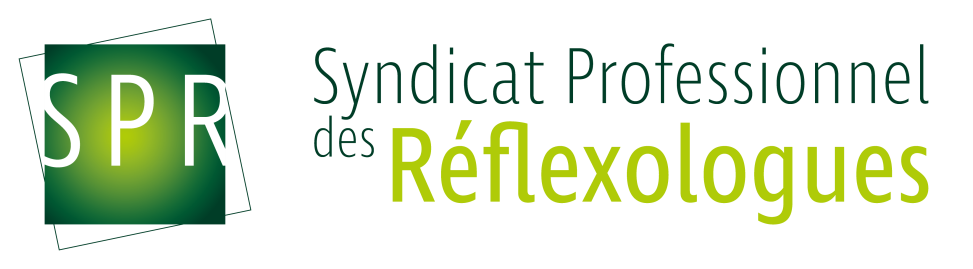 Votre Réflexologue , en accord avec le Syndicat Professionnel des Réflexologues,
 vous présente les modalités de prise en charge, 
dans le respect des mesures de sécurité et de santé.